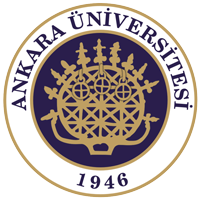 STRATEJİK PLANLAMADA GZFT ANALİZİ
Strateji Geliştirme Daire Başkanlığı
25.05.2017
Stratejik Planlama
Bir kuruluşun disiplinli ve sistemli bir şekilde:
kendisini nasıl tanımladığını,
neler yaptığını,
yaptığı şeyleri niçin yaptığını, 
ulaşmayı arzu ettiği durumu
değerlendirmesi, şekillendirmesi ve bunlara rehberlik eden temel kararları ve eylemleri üretmesidir.
2
Stratejik Yönetim Döngüsü
3
Stratejik Yönetim Belgeleri
PERFORMANS 
PROGRAMI
FAALİYET RAPORU
STRATEJİK 
PLAN
UYGULAMA 
SONUÇLARI
YILLIK FAALİYETLER VE
GÖSTERGELER
ORTA/UZUN VADELİ
HEDEFLER
5 yıl
1 yıllık 
sonuçlar
1 yıl
4
Stratejik Planın Yapısı
5
Durum Analizi
Stratejik planlama sürecinin ilk adımı olan durum analizinde “neredeyiz” sorusunun cevabı verilir. Üniversitenin geleceğe yönelik amaç, hedef ve stratejiler geliştirebilmesi için, geçmişte neleri başardığı, hangi alanlarda hedeflerine ulaşamadığı ve bunun nedenleri, mevcut durumda hangi kaynaklara sahip olduğu, hangi yönlerinin gelişmeye açık olduğunun ve üniversitenin kontrolü dışındaki olumlu ya da olumsuz gelişmelerin değerlendirilmesi gerekir. Dolayısıyla bu analiz, üniversitenin kendisini ve çevresini daha iyi tanımasına yardımcı olarak stratejik planlamanın diğer aşamaları için güçlü bir temel oluşturur.
6
Durum Analizi
Durum analizinde aşağıdaki hususlarla ilgili analiz ve değerlendirmeler yapılır: 
Kurumsal tarihçe 
Uygulanmakta olan stratejik planın değerlendirilmesi 
Mevzuat analizi 
Üst politika belgelerinin analizi 
Faaliyet alanları ile ürün ve hizmetlerin belirlenmesi 
Paydaş analizi 
Kuruluş içi analiz 
Akademik faaliyetler analizi, 
Yükseköğretim sektörü analizi, 
Güçlü ve zayıf yönler ile fırsatlar ve tehditler (GZFT) analizi
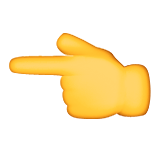 7
GÜÇLÜ VE ZAYIF YÖNLER İLE FIRSATLAR VE TEHDİTLER (GZFT) ANALİZİ
Güçlü ve Zayıf Yönler ile Fırsatlar ve Tehditler (GZFT) Analizi İçin Öğrenme Hedefleri
GZFT Analizi nedir?
GZFT Analizinin amacı nedir?
GZFT Analizi yaparken nelere dikkat edilir?
GZFT Analizi elementleri ve örnekler…
9
GZFT Analizi Nedir?
G: Güçlü Yönler
Z: Zayıf Yönler
F: Fırsatlar
T: Tehditler

Üniversitenin kendini daha iyi tanımasını sağlayan ve çevresine daha etkin bir şekilde bakmasına yardımcı olan stratejik planlama aracıdır.
İç Çevre
Dış Çevre
10
GZFT Analizi Nedir?
Durum analizi kapsamında kullanılan bir analizdir.
Üniversitenin ve üniversiteyi etkileyen koşulların sistematik olarak incelendiği bir analiz çeşididir. 
Üniversitenin içsel ve dışsal mevcut durumunu ortaya koyar.
Üniversitenin iş akışını ve performansını olumlu veya olumsuz etkileyen faktörlerin tespitini kolaylaştırır.
«Neleri iyi yapabiliyorum?» ve «neleri daha iyi yapmalıyım?» sorularının yanıtını verir.
Dış çevre hakkında farkındalık yaratır.
11
GZFT Analizinin Amacı Nedir?
GZFT Analizi aracılığı ile Üniversite, iç ve dış çevresini etkileyen etkenleri tespit ederek, güçlü yönlerinden ve fırsatlardan en yüksek düzeyde yararlanacak olup, zayıf yönlerini ve tehditleri görerek, bunların tehlikelerini en aza indirmek için gerekli önlemleri alacaktır.
12
GZFT Analizi Yaparken Nelere Dikkat Edilir?
Güçlü ve zayıf yönler değerlendirilirken objektif olunmalıdır.
Güçlü yönler tespit edilirken fazla abartıya kaçılmamalı ve zayıf yönler de tespit edildikten sonra herhangi bir sebeple analiz dışı bırakılmamalıdır.
Fırsatlar ve tehditler, Üniversiteyi yakından ilgilendiriyor ise analize dahil edilmeli, Üniversitenin belli bir oranda yarar sağlayamayacağı fırsatlar ile zarar vermesi muhtemel olmayan tehditler, analizde yer almamalıdır.
Analiz, belirli zaman aralıklarında düzenli olarak yapılmalıdır.
Çok genel ifadeler kullanmaktan kaçınılmalıdır.
13
GZFT Analizi Elementleri
(Güçlü Yönler, Zayıf Yönler, Fırsatlar, Tehditler)
Güçlü ve Zayıf Yönlerin Tespiti
Nasıl bir yöneticiye / amire sahibiz?
Bize faydası olan teknolojilerden yararlanıyor muyuz?
Bilgi ve becerisi yüksek akademik / idari personele sahip miyiz?
Öğrencilerimiz mezun olduğunda iş bulabiliyor mu?
Araştırmaya ayrılan bütçe ne kadar?
Ne ölçüde ulusal / uluslararası iş birlikleri yapılıyor?
Bilime ve teknolojiye kurum olarak nasıl bir katkı sağlıyoruz?
Kamuya sunulan hizmetin kalitesi ne durumda?
Kurum kültürü personel tarafından benimseniyor mu?
15
Güçlü Yönler
Üniversite tarafından kontrol edilebilen,
Üniversitenin amaç ve hedeflerine ulaşırken yararlanabileceği, 
Yüksek değer ürettiği ya da başarılı performans gösterdiği ve paydaşların, üniversitenin olumlu içsel özellikleri olarak gördüğü hususlardır. 
Üniversitenin hedeflerine ışık tutarlar.
Güçlü yönler, yetenekli işgücü ve güçlü mali yapı gibi somut hususlar olabileceği gibi liderlik ya da destekleyici kurum kültürü gibi soyut hususlar da olabilir.
16
Güçlü Yönlere Örnekler
Gerektiğinde inisiyatif alabilen, sorunları çözme konusunda istekli ve özverili idari personelin olması. (Uludağ Üniversitesi)
Yönetimin kurumsallaşma ve sürdürülebilirliğe destek vermesi ve kurumsallaşma çabalarını koruması. (Yıldız Teknik Üniversitesi)
Avrupa Üniversiteler Birliği’ne üye ve birçok uluslararası saygın kurum ve kuruluşla iyi niyet sözleşmeleri ve iş birliği protokolüne sahip olması. (Gaziantep Üniversitesi)
Sağlık alanında sahip olunan teknik ve teknolojik olanaklar. (Hacettepe Üniversitesi)
Kaynak ve bilgiye erişim imkanları açısından zengin veri tabanı ve kütüphaneye sahip olması. (İnönü Üniversitesi)
Trakya bölgesinde tek Ziraat Fakültesine sahip üniversite olunması. (Namık Kemal Üniversitesi)
17
Güçlü Yönlere Örnekler
Akademik ve idari personelin barınma sorunlarının büyük oranda çözülmüş olması. (Yüzüncü Yıl Üniversitesi)
Bilimsel projeler kapsamında yurt içi ve yurt dışı etkinlikleri destekleme projelerine mali destek sağlanarak üniversitemizin tanıtılması ve bilimsel çalışmaların ulusal ve uluslararası akademik platformda yer almasının sağlanması. (Ordu Üniversitesi)
Mali disiplin, saydamlık ve hesap verme kavramlarının yükseköğretim kurumlarına entegre edilmiş olması. (Dumlupınar Üniversitesi)
BAP Birimi kaynaklarından üniversite-sektör projelerine sağlanan desteğin arttırılması. (Uludağ Üniversitesi)
Yurt dışında eğitim almış dinamik ve kaliteli araştırmacı kadrosu. (İzmir Yüksek Teknoloji Enstitüsü)
18
Zayıf Yönler
Zayıf yönler ise üniversitenin başarısını etkileyebilecek eksikliklerdir. 
Başka bir ifadeyle, üniversitenin üstesinden gelmesi gerektiği olumsuz yönleridir.
Alınması gereken önlemler konusunda yol gösterirler.
Zayıf yönlerin belirlenmesinde “neleri iyileştirmeliyiz” sorusuna odaklanılması gerekmektedir.
19
Zayıf Yönlere Örnekler
Çok sayıda yerleşim birimlerinden kaynaklı yönetim ve ulaşım sorunları. (Dokuz Eylül Üniversitesi)
Bilimsel çalışmaların patentli ürün ve fikirlere dönüştürülememesi. (İstanbul Üniversitesi)
Kurumsal tümleşik veri analizi ve istatistik veri bütünlüğünün eksikliği. (Çukurova Üniversitesi)
Mezunlar ve mezunların çalıştıkları kurumlarla ilişkilerin zayıf olması nedeniyle geri beslemenin yetersiz olması (Ondokuz Mayıs Üniversitesi)
Üniversite yayını olan kitapların ve uluslararası nitelikteki yayın sayısının istenilen düzeyde olmaması. (Amasya Üniversitesi)
Nitelikli öğrenciyi üniversiteye çekememek. (Ahi Evran Üniversitesi)
20
Zayıf Yönlere Örnekler
Uluslararası  değişim  programları  kapsamında Üniversiteye  gelen  öğrenci  ve öğretim elemanı sayısının düşük olması. (Mersin Üniversitesi)
Öğrencilere yönelik kariyer planlama ve iş olanakları ile ilgili bilgilendirme toplantılarının ve mesleki gezilerin sayıca yetersiz olması. (Ordu Üniversitesi)
Öğrenci sayısının çokluğu nedeniyle akademik danışmanlık (Bologna Süreci) sisteminin oluşturulmasındaki zorluklar. (Anadolu Üniversitesi)
Bazı ders müfredatlarının bilimsel gelişmeler ve değişen toplum ihtiyaçları doğrultusunda güncellenmemiş olması. (Süleyman Demirel Üniversitesi)
Yabancı dil eğitiminin yetersizliği (Atatürk Üniversitesi)
21
Fırsatların ve Tehditlerin Tespiti
Üniversitenin bulunduğu ilin sahip olduğu doğal güzelliklerden / sanayisinden / her türlü maddi olanaklarından ne ölçüde yararlanılıyor?
Üniversitenin eğitim-öğretim kalitesine etki edecek ulusal ve uluslararası siyasi / politik / yasal gelişmeler var mı?
Üniversitenin, mezunlar ile olan ilişkisi nasıl?
Mevcut ve potansiyel rakiplerimiz neler yapmaktadır?
Ne gibi bütçesel engellere sahibiz?
Üniversitenin, diğer üniversitelerden farklı olan özellikleri nedir?
Bilimsel ve teknolojik gelişmelerin üniversiteye ne gibi etkileri olmaktadır?
22
Fırsatlar
Üniversitenin kontrolü dışında ortaya çıkan ve üniversite için avantaj sağlaması muhtemel olan etken ya da durumlardır.
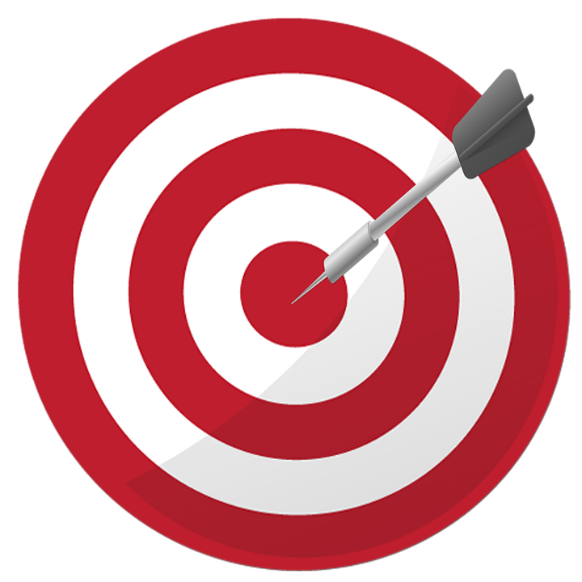 23
Fırsatlara Örnekler
Büyük kentlerde düzenlenen bilimsel, kültürel ve sanatsal organizasyonlara ulaşımın kolay olması. (Abant İzzet Baysal Üniversitesi)
Disiplinlerarası çalışmaların eğitim ve araştırmada artan önemi. (Selçuk Üniversitesi)
Yurt içinde ve yurt dışında etkili pozisyonlarda bulunan ve sayıları yüz bine ulaşan mezun sayısı. (Afyon Kocatepe Üniversitesi)
Denizli’nin zengin jeotermal kaynaklarının, sağlık turizmi ve enerji alanındaki potansiyelinin bilimsel araştırma ve uygulama alanları sağlaması. (Pamukkale Üniversitesi)
Üniversitenin sanayi ve büyükşehir statüsüne sahip bir ilde kurulmuş olması. (Bursa Teknik Üniversitesi)
Kamulaştırma yoluyla 1171 dönümlük yeni kampüs alanının belirlenmiş olması. (Bartın Üniversitesi)
24
Tehditler
Üniversitenin kontrolü dışında gerçekleşen ve olumsuz etkilerinin önlenmesi ya da sınırlandırılması gereken unsurlardır.
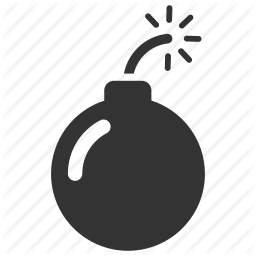 25
Tehditlere Örnekler
İstihdam eksikliği nedeniyle öğrencilerde oluşan motivasyon eksikliği. (Karadeniz Teknik Üniversitesi)
Üniversitenin büyümesine paralel olarak bölgenin aynı paralellikte gelişme gösterememesi. (Karabük Üniversitesi)
Kredi Yurtlar Kurumu’na ait öğrenci yurtlarının ve diğer barınma imkanlarının yetersizliği. (Yalova Üniversitesi)
Türkiye de çok sayıda üniversitenin kurulmuş olması nedeniyle nitelikli öğrenci ve öğretim elemanı temininde güçlük yaşanması. (Bozok Üniversitesi)
Kamu kurum ve kuruluşların ihtiyacı olan birçok malzemenin il dışından temin edilme zorunluluğunun olması. (Gümüşhane Üniversitesi)
Vakıf üniversiteleri ile devlet üniversiteleri arasındaki mali kaynak ve kolaylıklarda eşitsizlik. (Ege Üniversitesi)
26
TEŞEKKÜRLER…


İrtibat Numaraları: 
Demet ARSLANTAŞ			           Emre APARI
        212 60 40 / 2082			                   212 60 40 / 2056
27